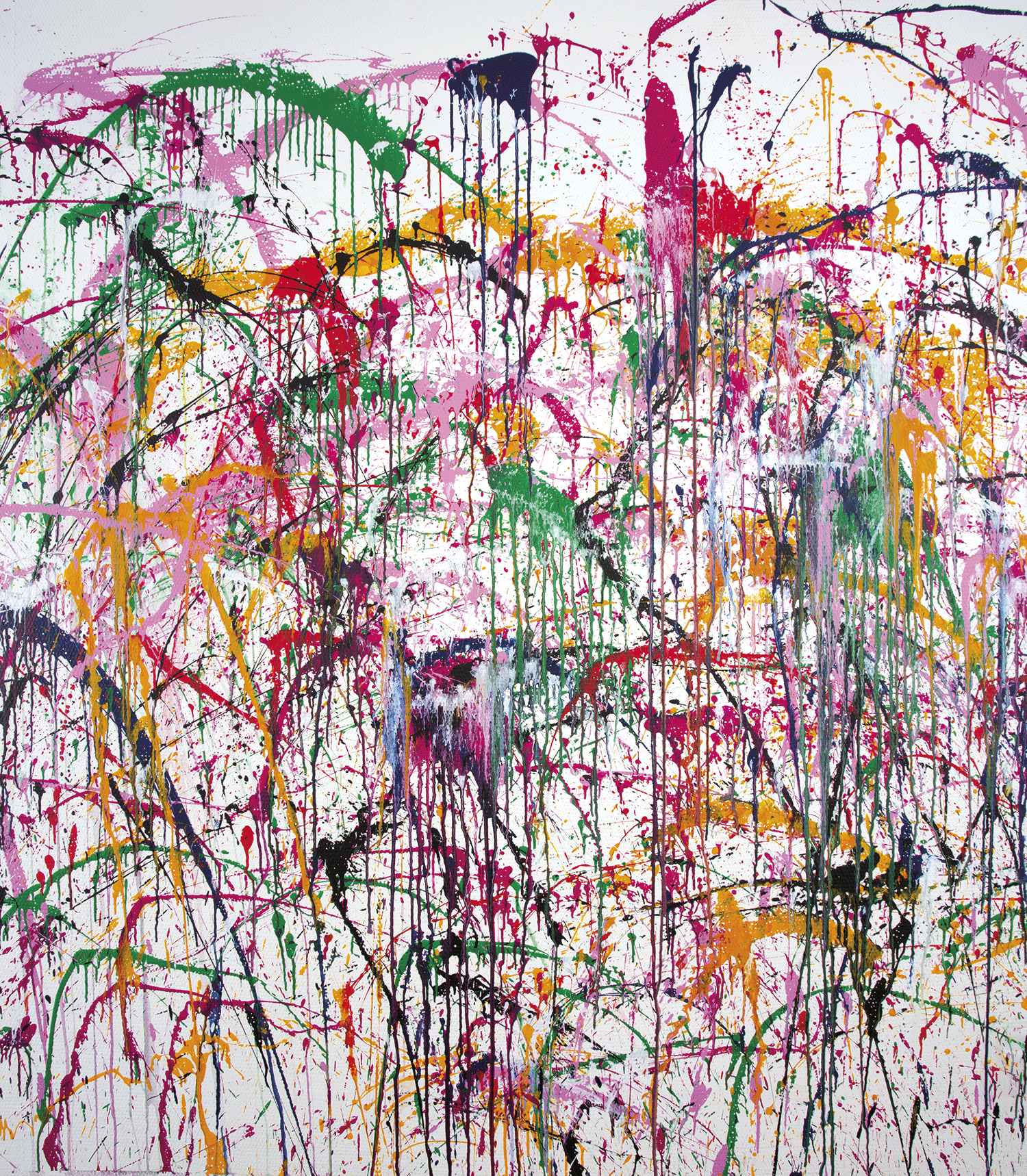 Herzlich willkommen zur Bilanzpressekonferenz
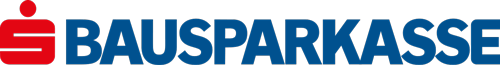 s  Bausparkasse Geschäftsjahr 2015
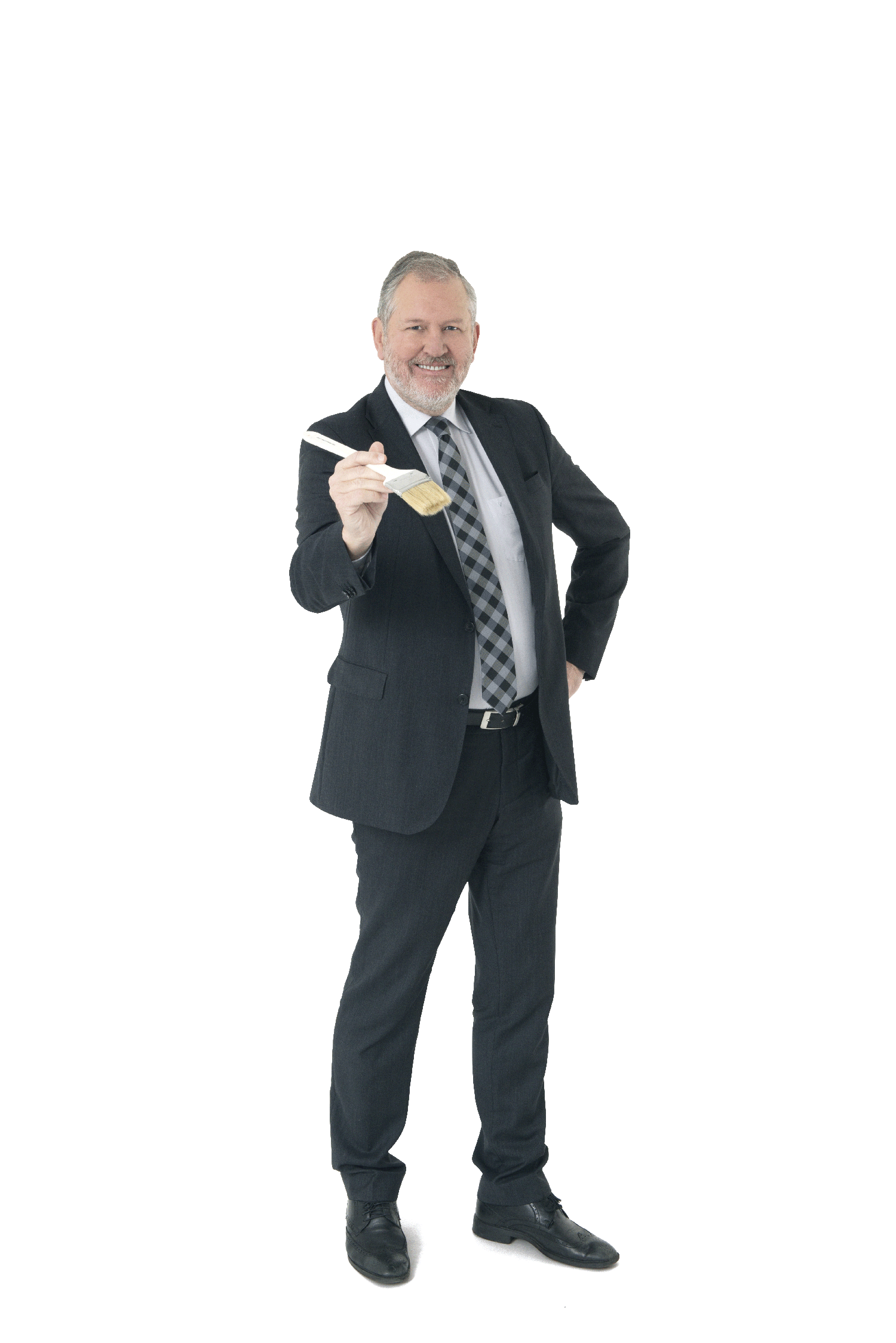 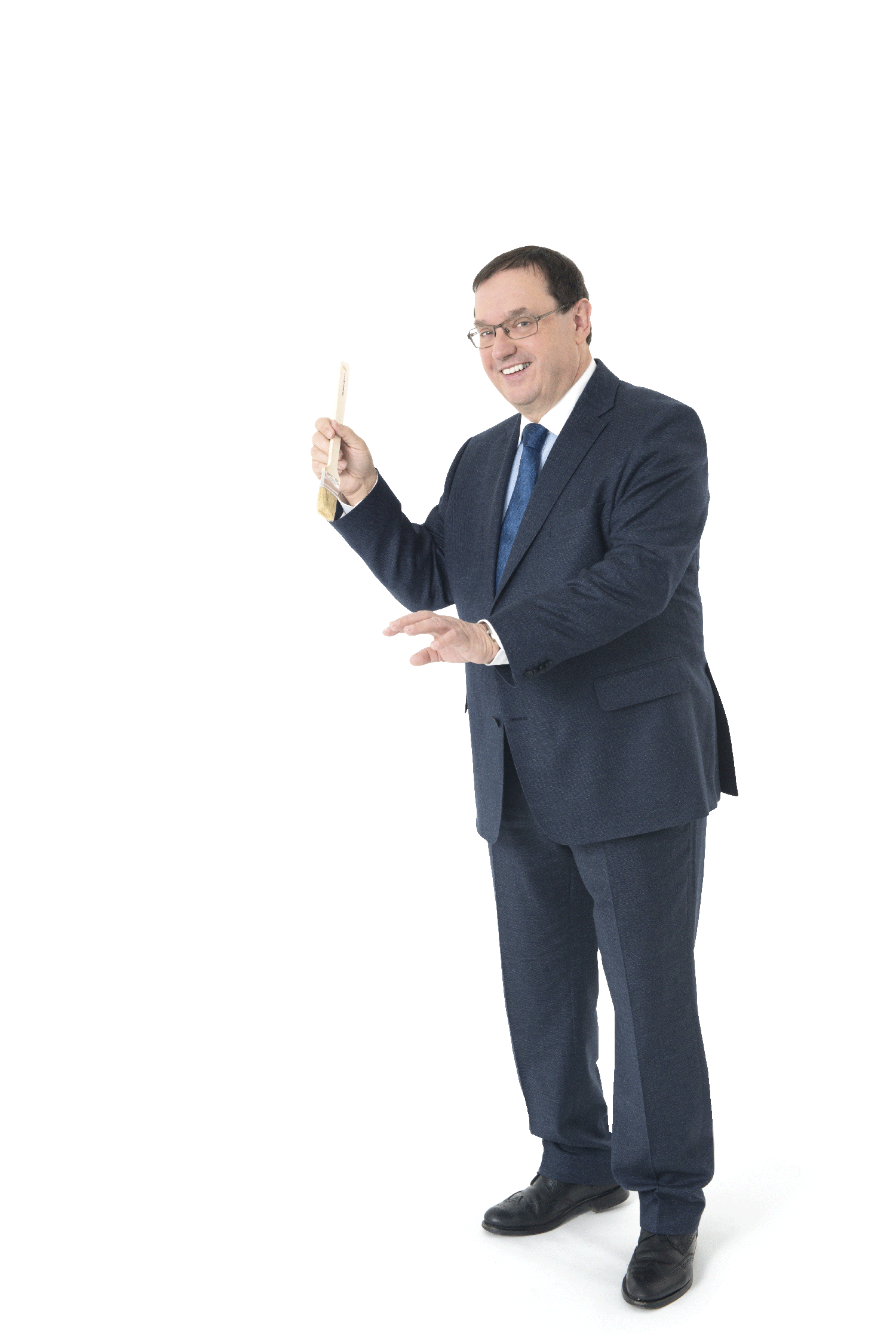 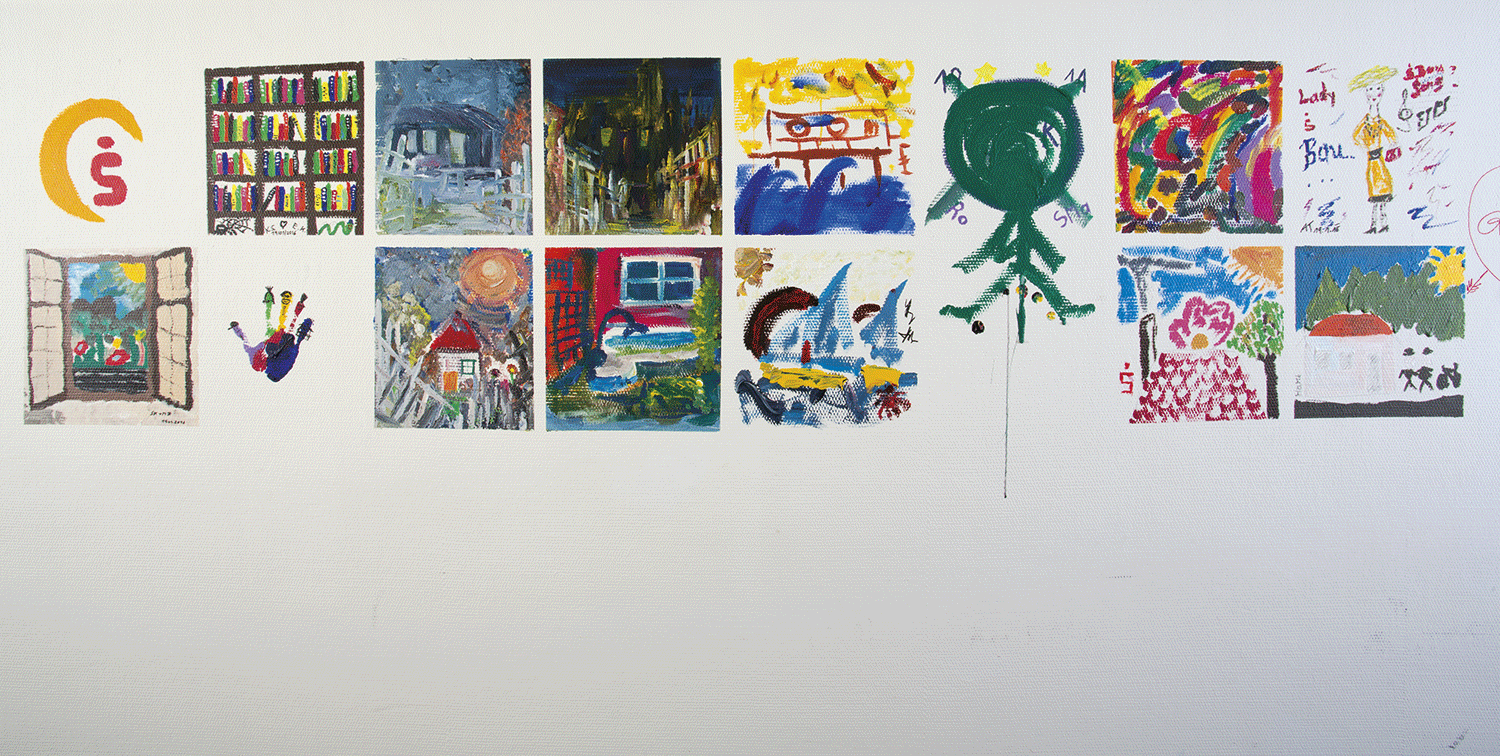 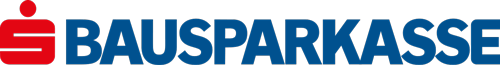 Zinsentwicklung der letzten vier Jahre
02/16
3
Stimmungsbarometer 2015
Spar- und Anlageformen
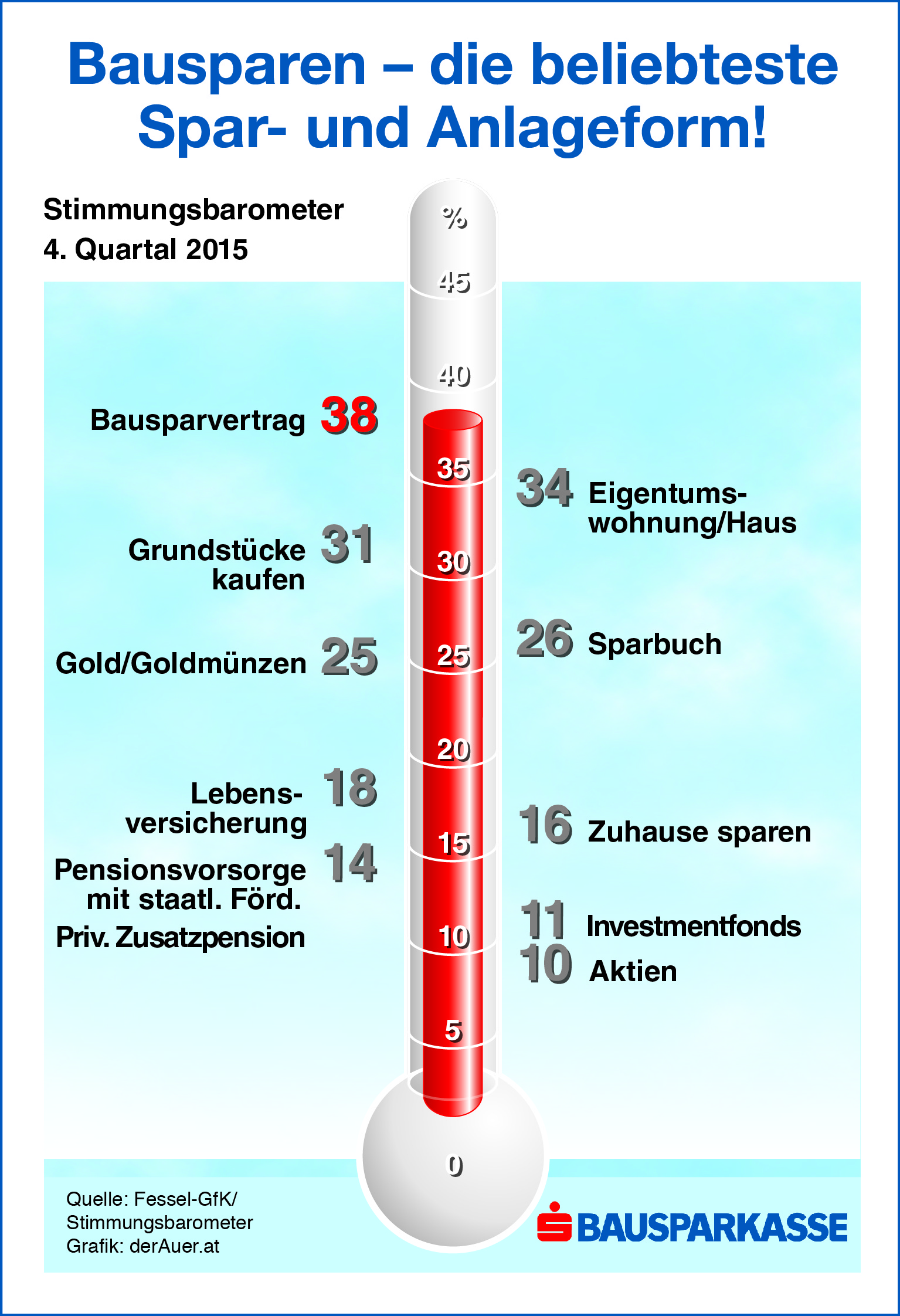 4
Neugeschäft 2001-2015
- 9,5 %
5
Bauspareinlagen 2007–2015
-1,2 %
in Mio. EUR
6
Bauspareinlagen s Bausparkasse
- 0,1 %
7
Ausleihungen 2007–2015
+0,3%
in Mio. EUR
8
Finanzierungsleistung 2007–2015
+17,4 %
in Mio. EUR
9
Finanzierungsleistung s Bausparkasse
+1,8 %
10
Ergebnis s Bausparkasse
11
Ergebnis Beteiligungen
s Real & Partner (s Bau-Anteil 77,11%)
Daten s Real
12
s Wohnbaubank Geschäftsjahr 2015
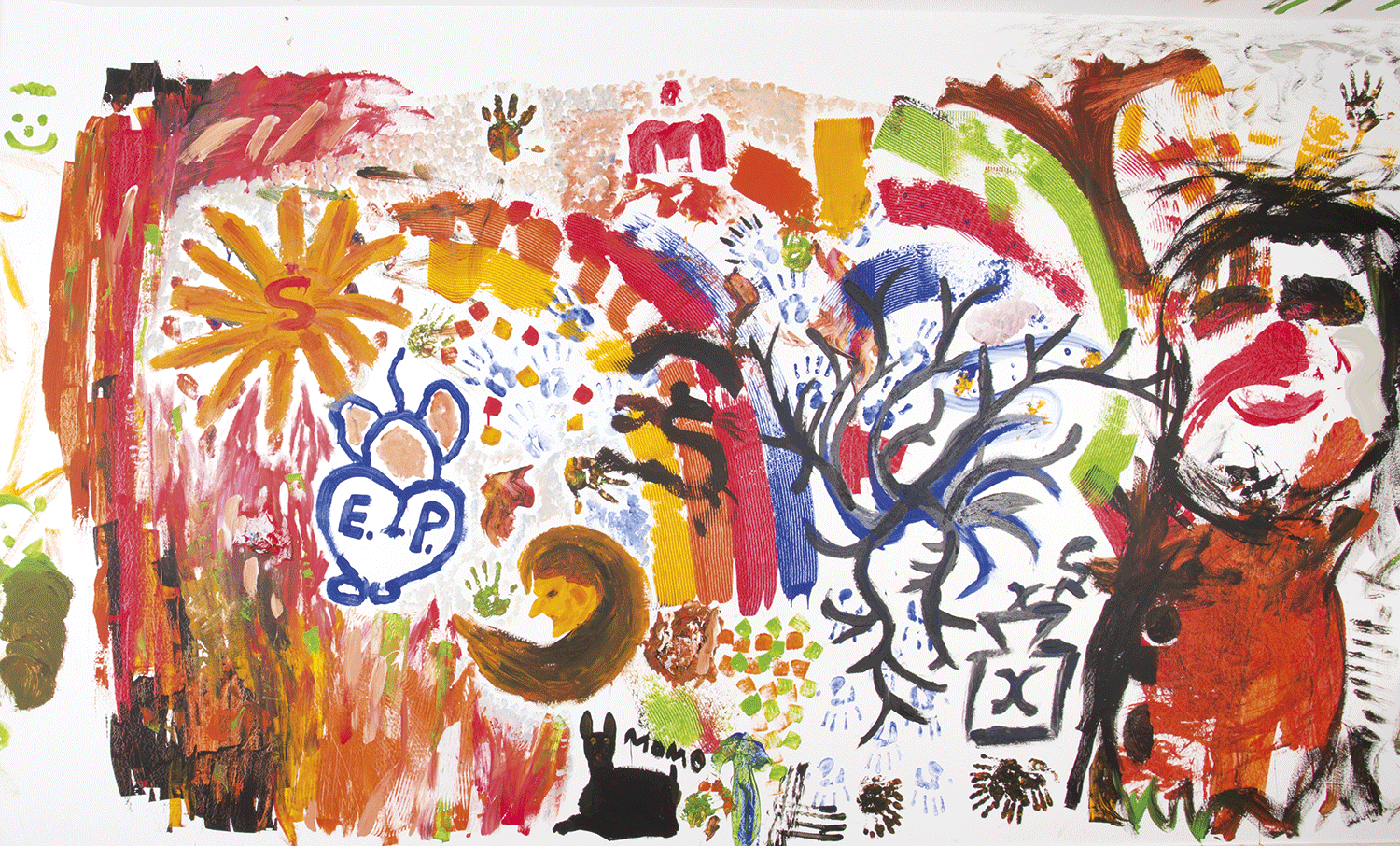 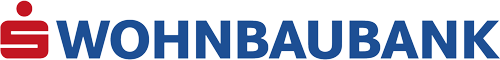 13
s Wohnbaubank
Neuemissionen Wohnbauanleihen 2012 – 2015
- 61,5 %
in Mio. EUR
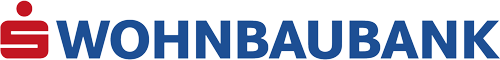 14
s Wohnbaubank
Emissionen 2014/2015
15
s Wohnbaubank
Wohnbauanleihen im Umlauf 2012 – 2015
- 7,2 %
in Mio. EUR
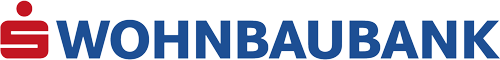 16
s Wohnbaubank
Ausleihungen 2012 – 2015
-1,3 %
in Mio. EUR
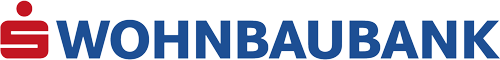 17
s Wohnbaubank
Ergebnis der gewöhnlichen Geschäftstätigkeit 2012 – 2015
+30,9 %
in Mio. EUR
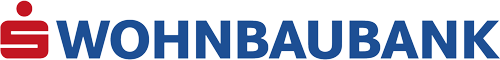 18
Ergebnis s Wohnbaubank
(s Bau-Anteil 12,3%)
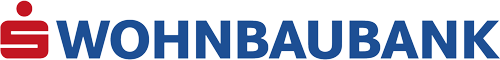 19
Trends 2016
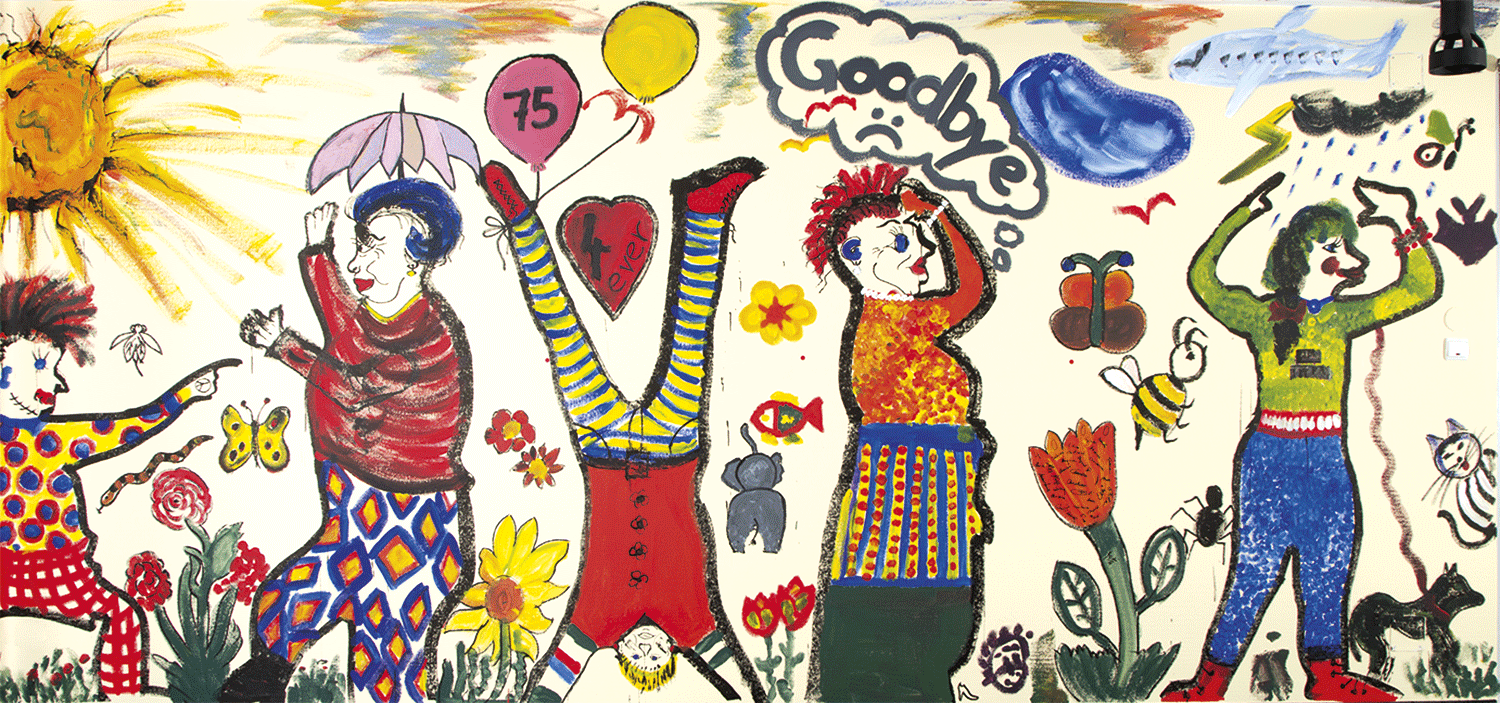 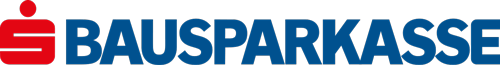 Einwohnerzahl Österreichs 2015/2016 
Vorläufige Einwohnerzahl am 1.1.2016 im Vergleich zur Einwohnerzahl am 1.1.2015
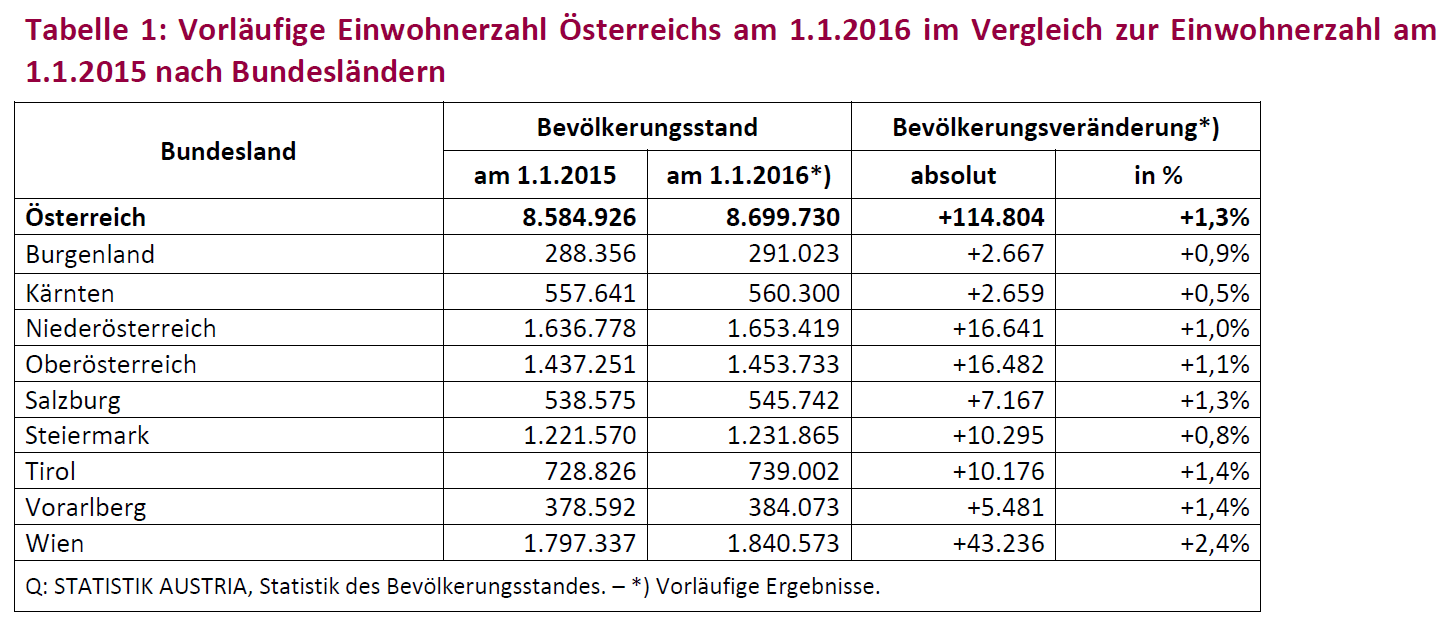 21
Bevölkerungsentwicklung 2015
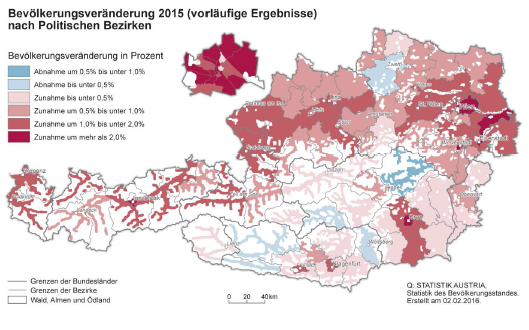 22
Produktionswert Hoch- und Tiefbau
- 0,7 %
- 2,1 %
- 1,4 %
Angaben in Mio. EUR, Quelle: Statistik Austria
23
Wohnungsbewilligungen und Wohnbauförderungen in Österreich
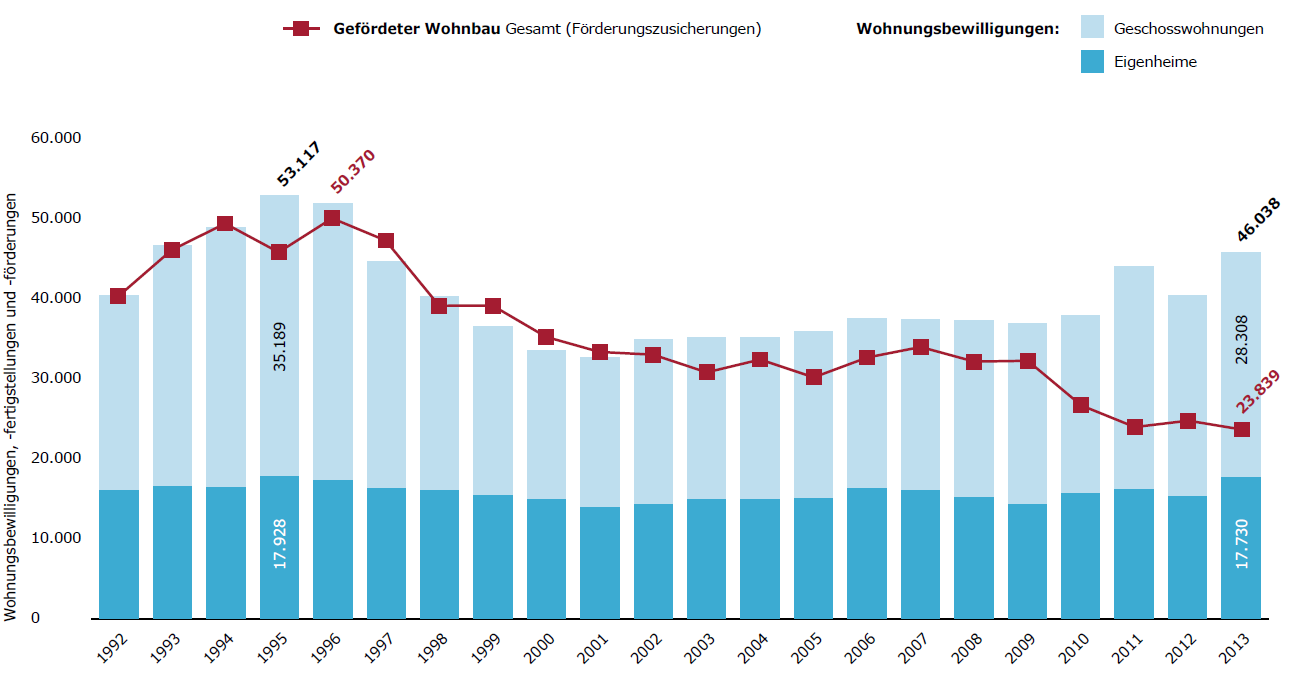 Quelle: STATISTIK AUSTRIA (Baumaßnahmenstatstik)
24
Fertigstellungen 1991-2015
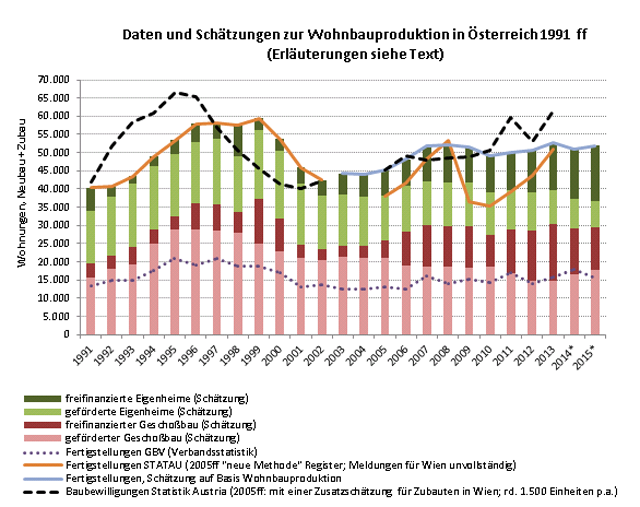 Quelle: Österreichischer Verband gemeinnütziger Bauvereinigungen-Revisionsverbamd (GBV)
25
Entwicklung der Mietkosten 2015
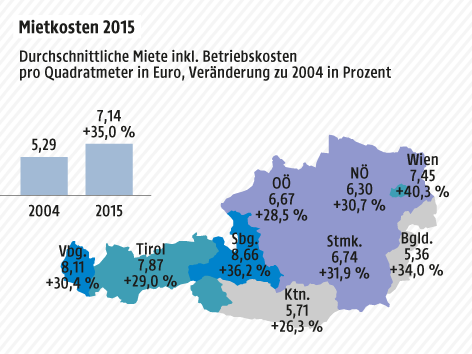 Quelle: STATISTIK AUSTRIA / APA
26
Aktuelle Wohnbauprojekte der 
s Bausparkasse
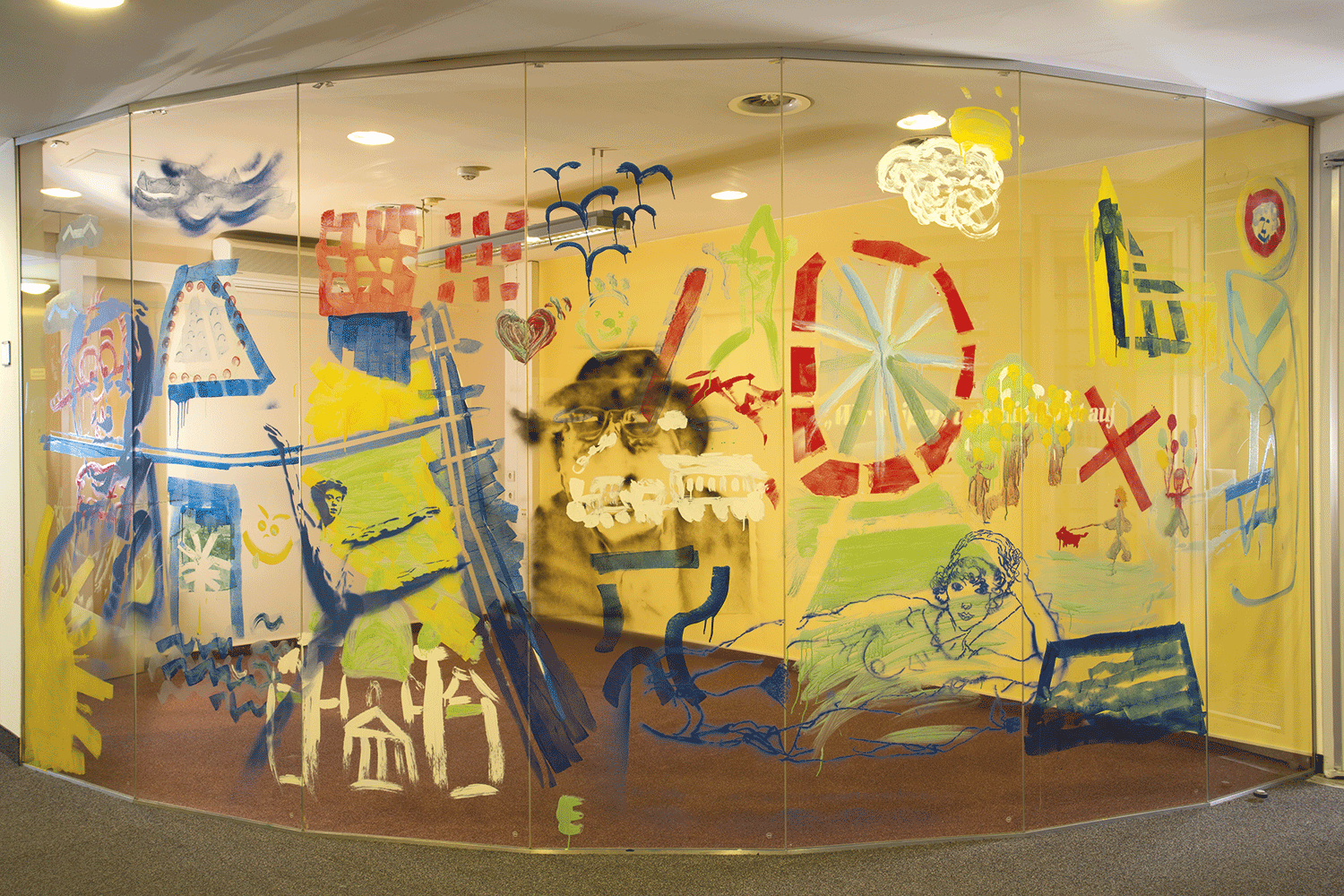 27
Aspern – die Seestadt Wiens
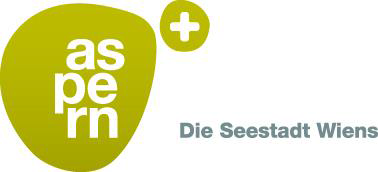 Status quo:
Erste Wohngebäude wurden im September 2014 übergeben
Bis 2016 rund 2.600 Wohneinheiten für rund 6.100 Menschen und 2.000 Arbeitsplätze 
Fertigstellung des ersten Bauabschnittes „Seestern“, der Einkaufsstraße und des Schulcampus für 800 Kinder

Weitere Entwicklung:
Bündelung der Geschäftsfelder des gemeinnützigen Unternehmens Wien Work für 600 Arbeitsplätze
Fertigstellung von Gemeinschaftsgärten
Weitere 250 freifinanzierte Eigentumswohnungen der BUWOG
Quelle: Aspern – die Seestadt Wiens
28
Erste ÖSW Wohnbauträger GmbH
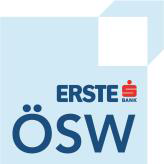 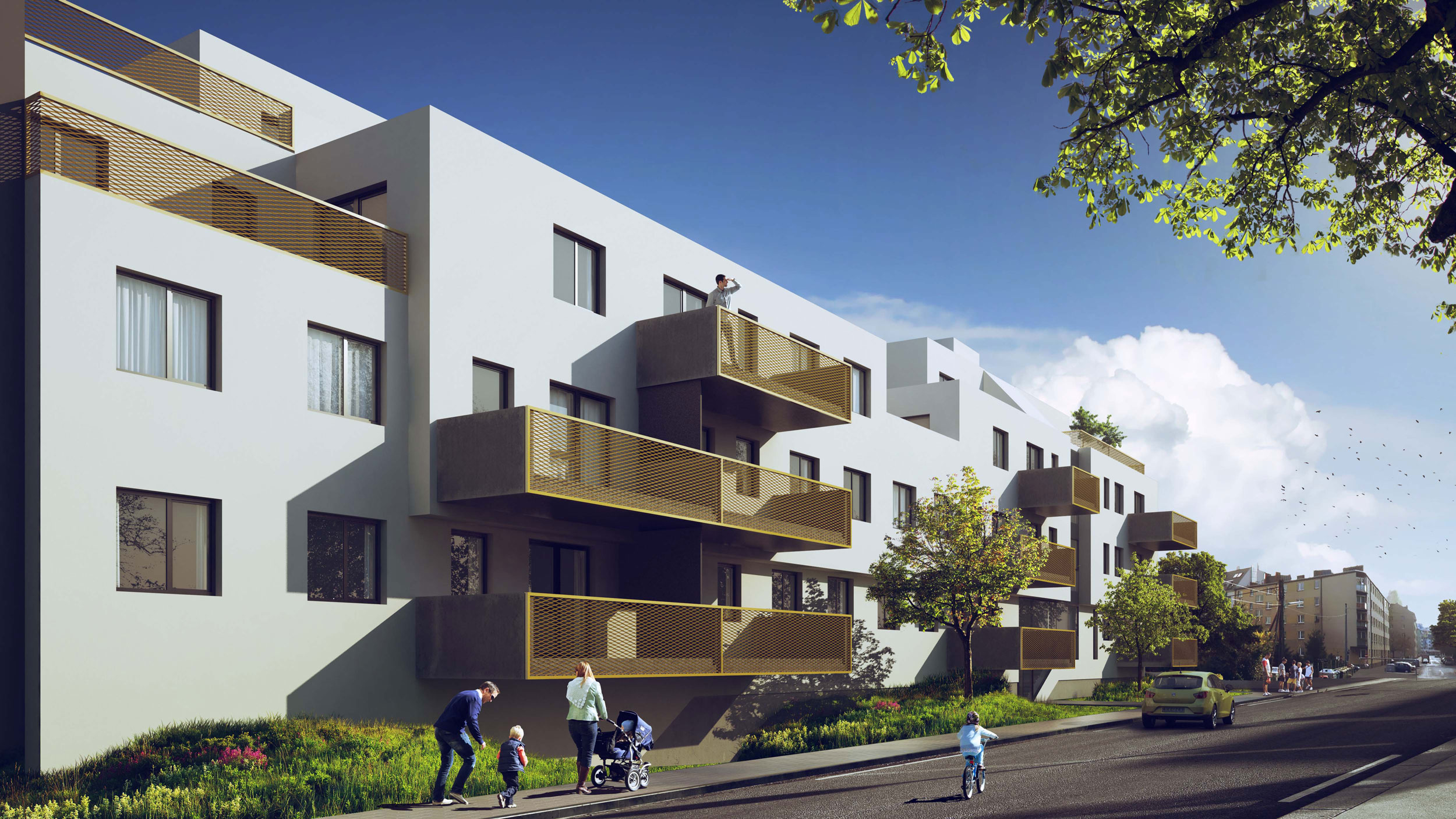 Projekt 21., Bessemerstraße 32
Übergabe von 40 Einheiten und 37 Stellplätzen
Am 17.06.2015

Projekt 21., Brünnerstraße 261
Übergabe von 43 Einheiten und 28 Stellplätzen 
am 24.05.2016 

Projekt 11., Ganghofergasse 2
Übergabe von 57 Einheiten und 37 Stellplätzen
Voraussichtlich September 2016

Insgesamt 9.621 m² Wohnnutzfläche
Durchschnittlich ca. 70 m² pro Wohnung
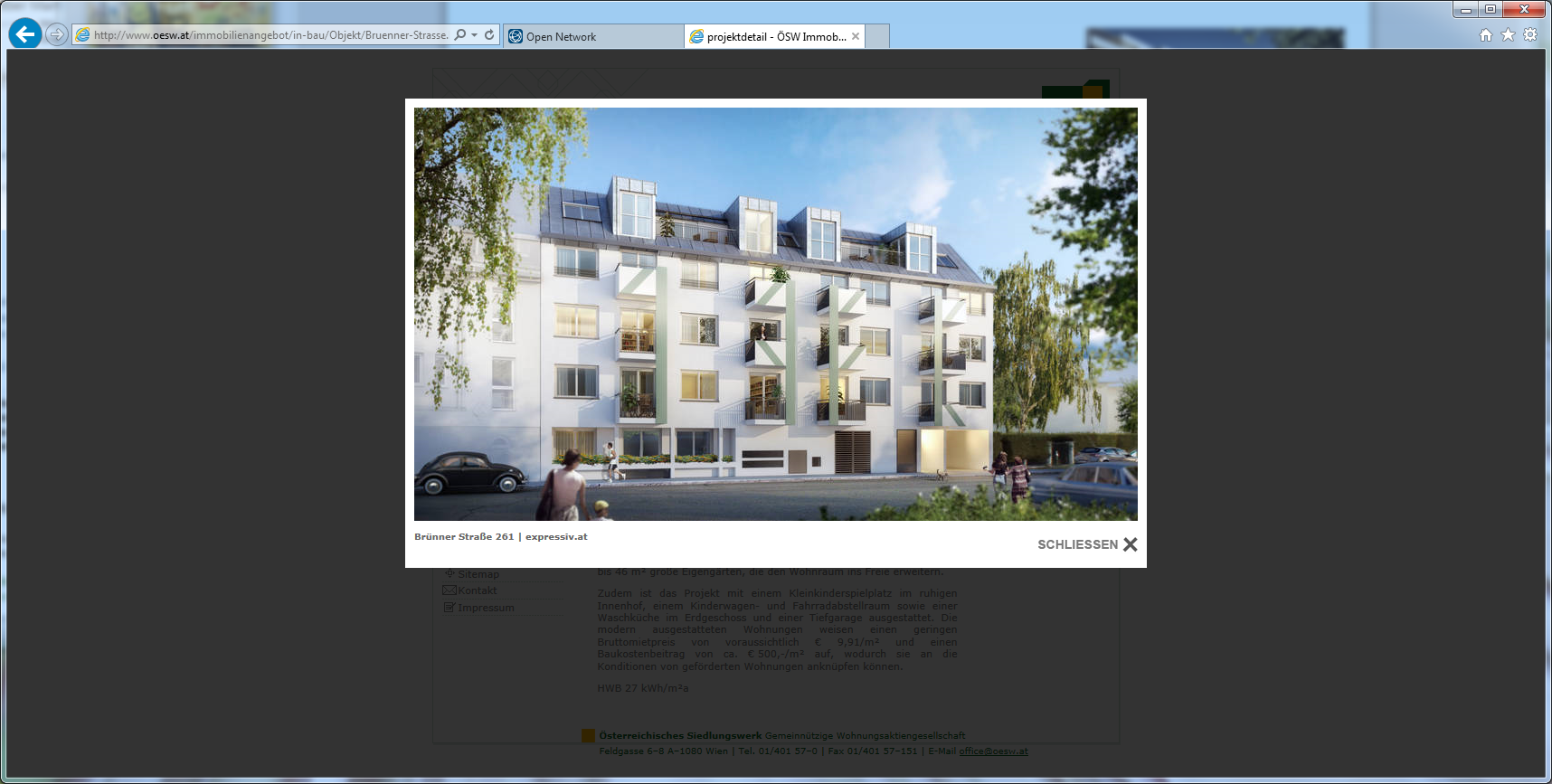 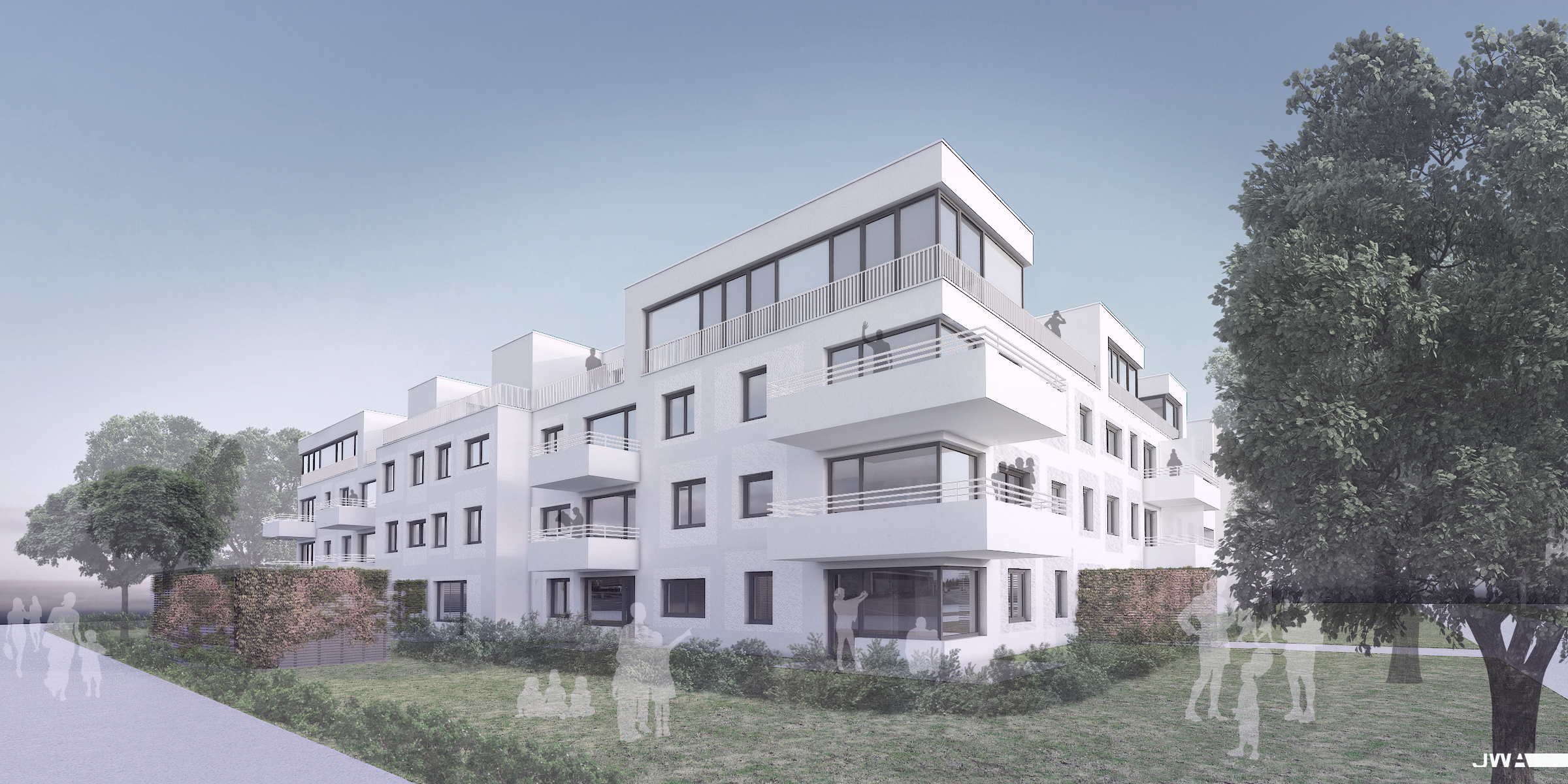 Quelle: Erste ÖSW
29
Handwerkerbonus und Sanierungsscheck
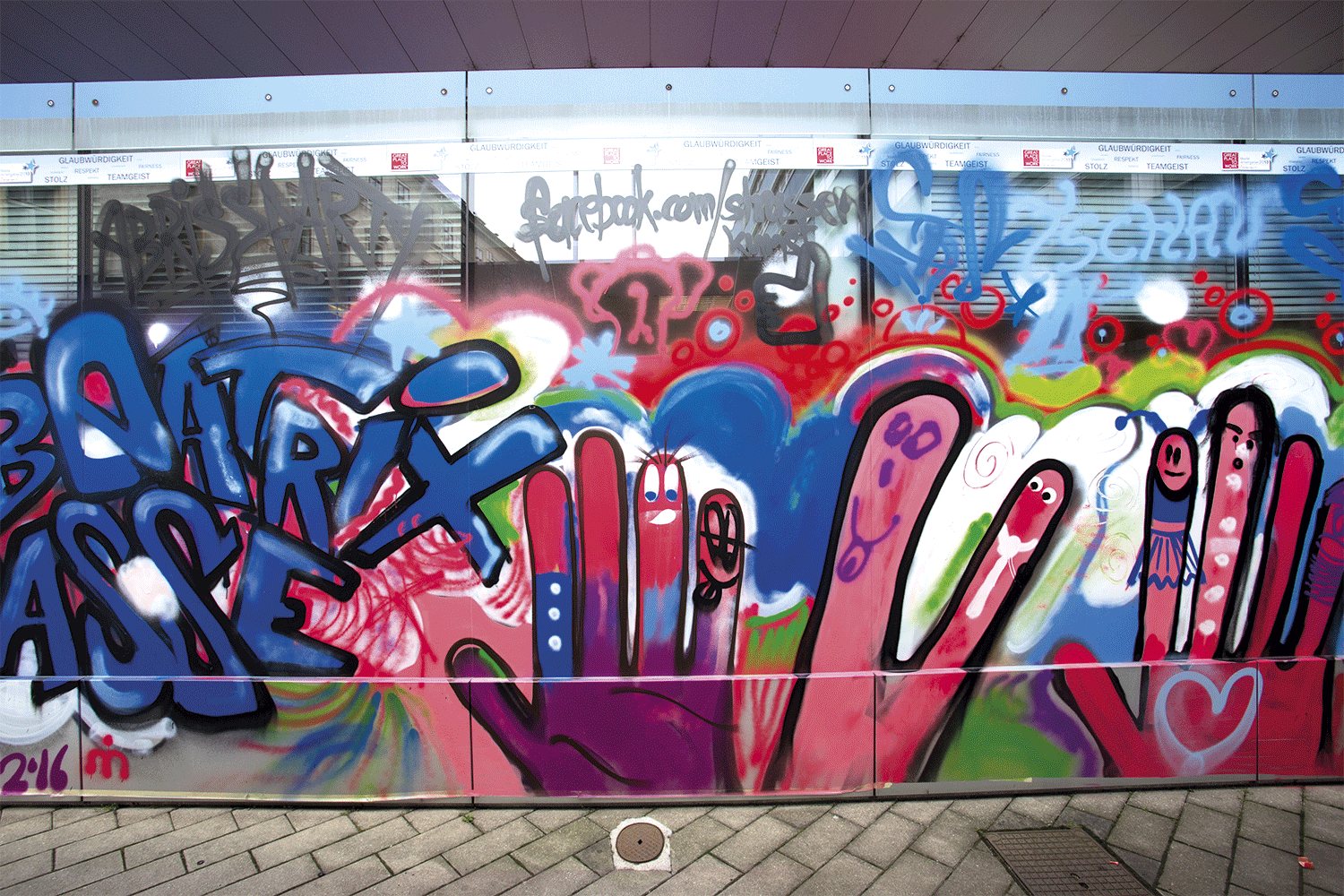 30
Bundessanierungsscheck Bilanz 2009-2015
Privater Wohnbau
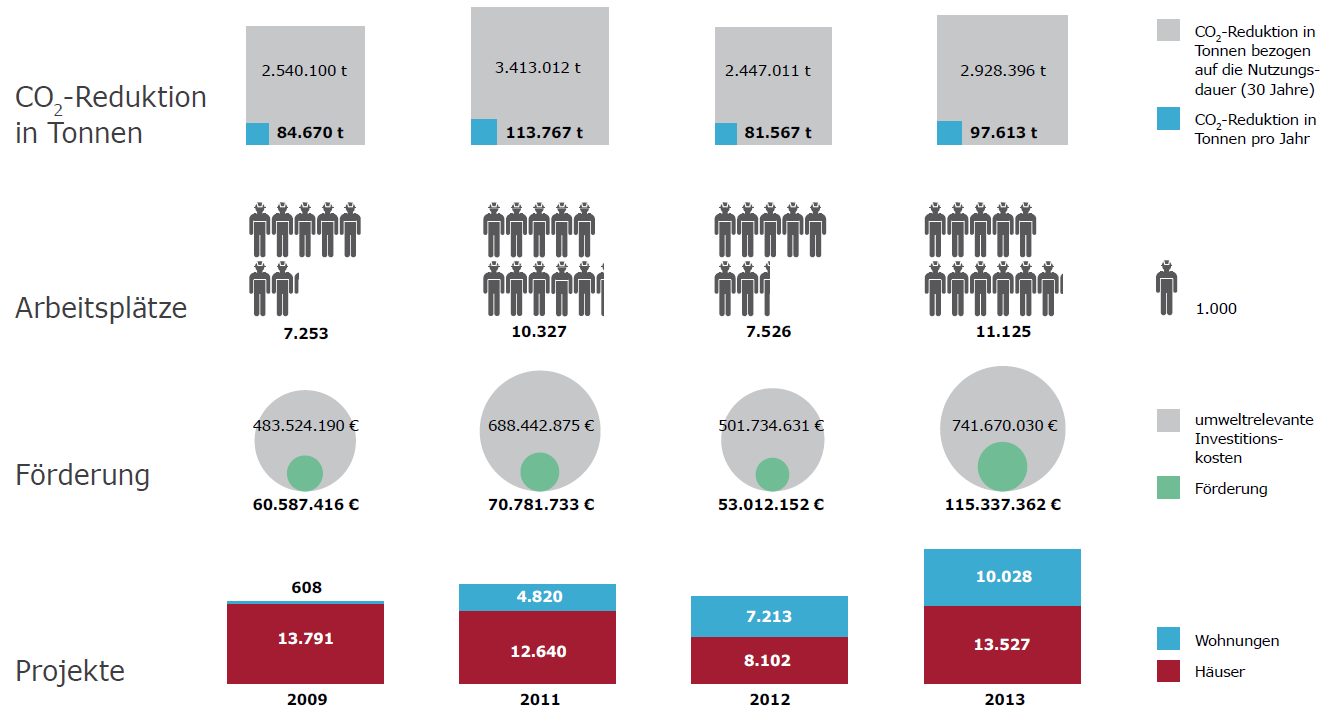 http://
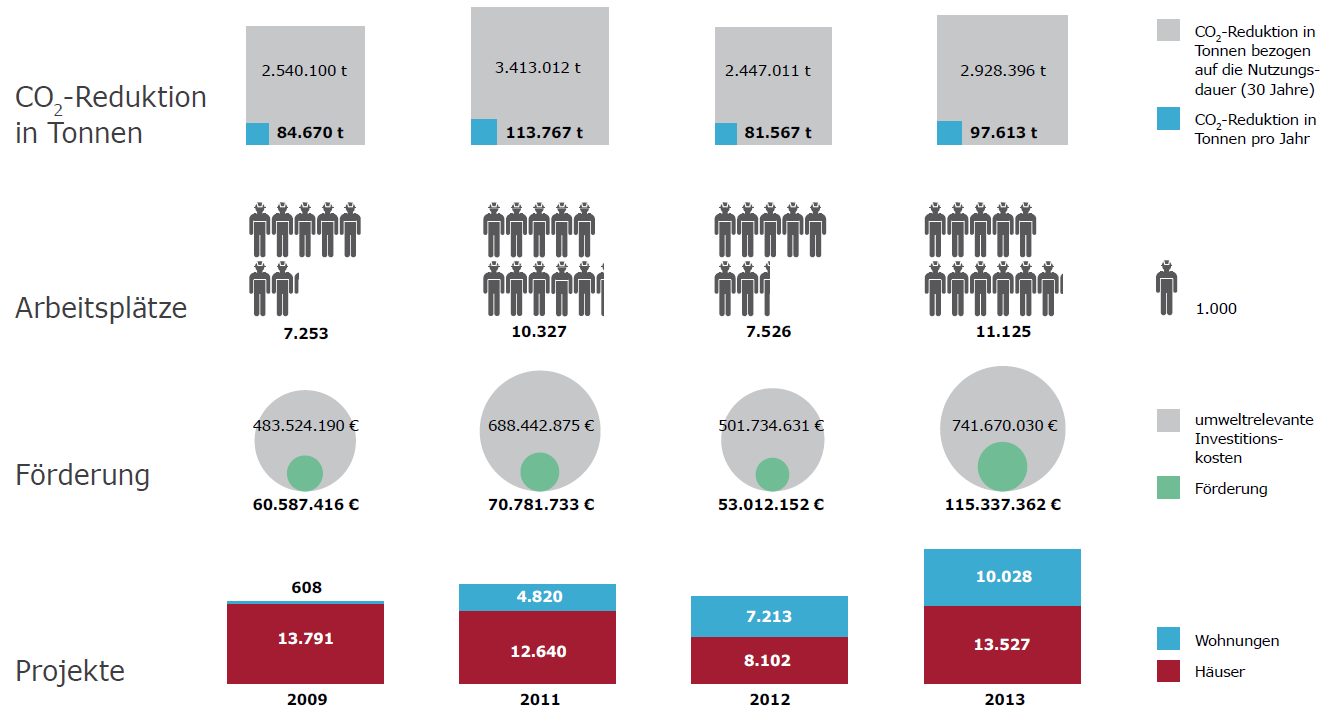 1.700.000 t
1.065.000 t
56.667 t
55.054 t
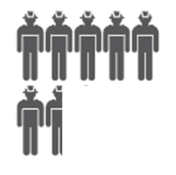 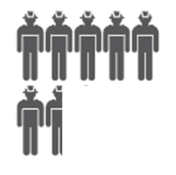 6.343
6.450
461.000.000 €
473.000.000 €
63.690.000 €
59.900.000 €
9.181
8.692
7.268
7.708
2014
2015
Quelle: Kommunalkredit Public Consulting
31
Sanierungsoffensive 2009-2015
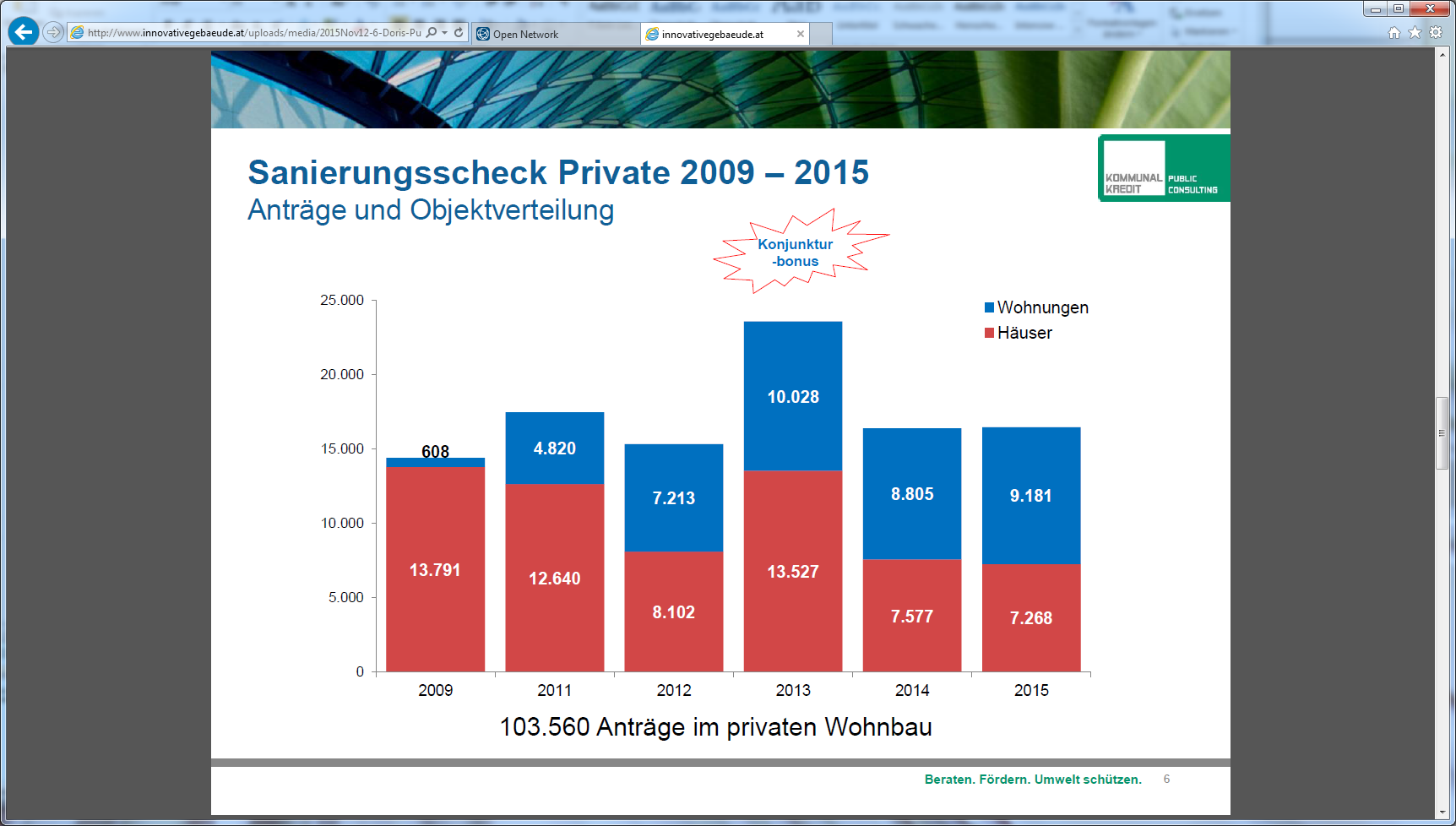 Quelle: Kommunalkredit Public Consulting
32
Sanierungsoffensive 2009-2015
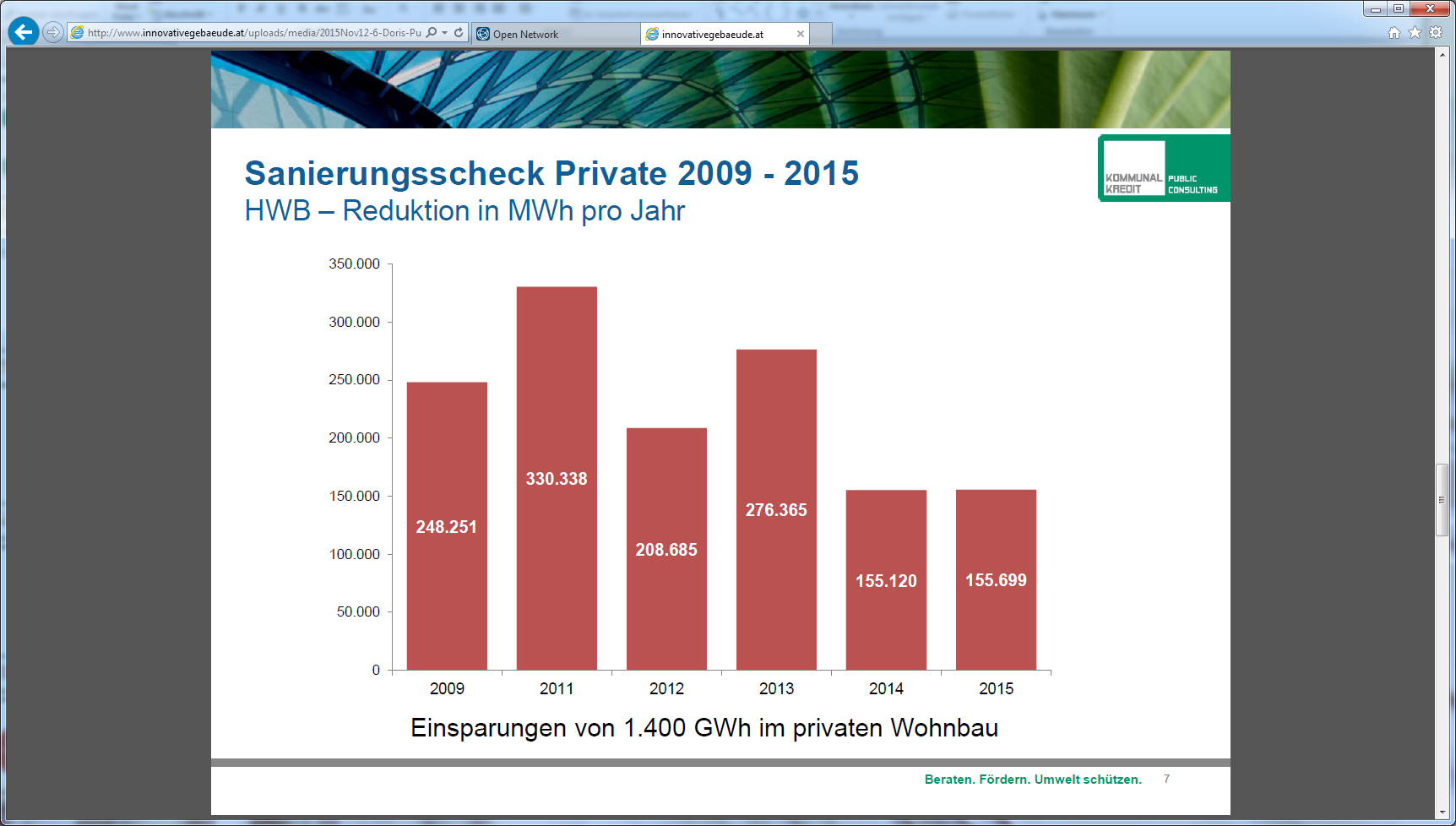 Quelle: Kommunalkredit Public Consulting
33
Sanierungsoffensive 2015
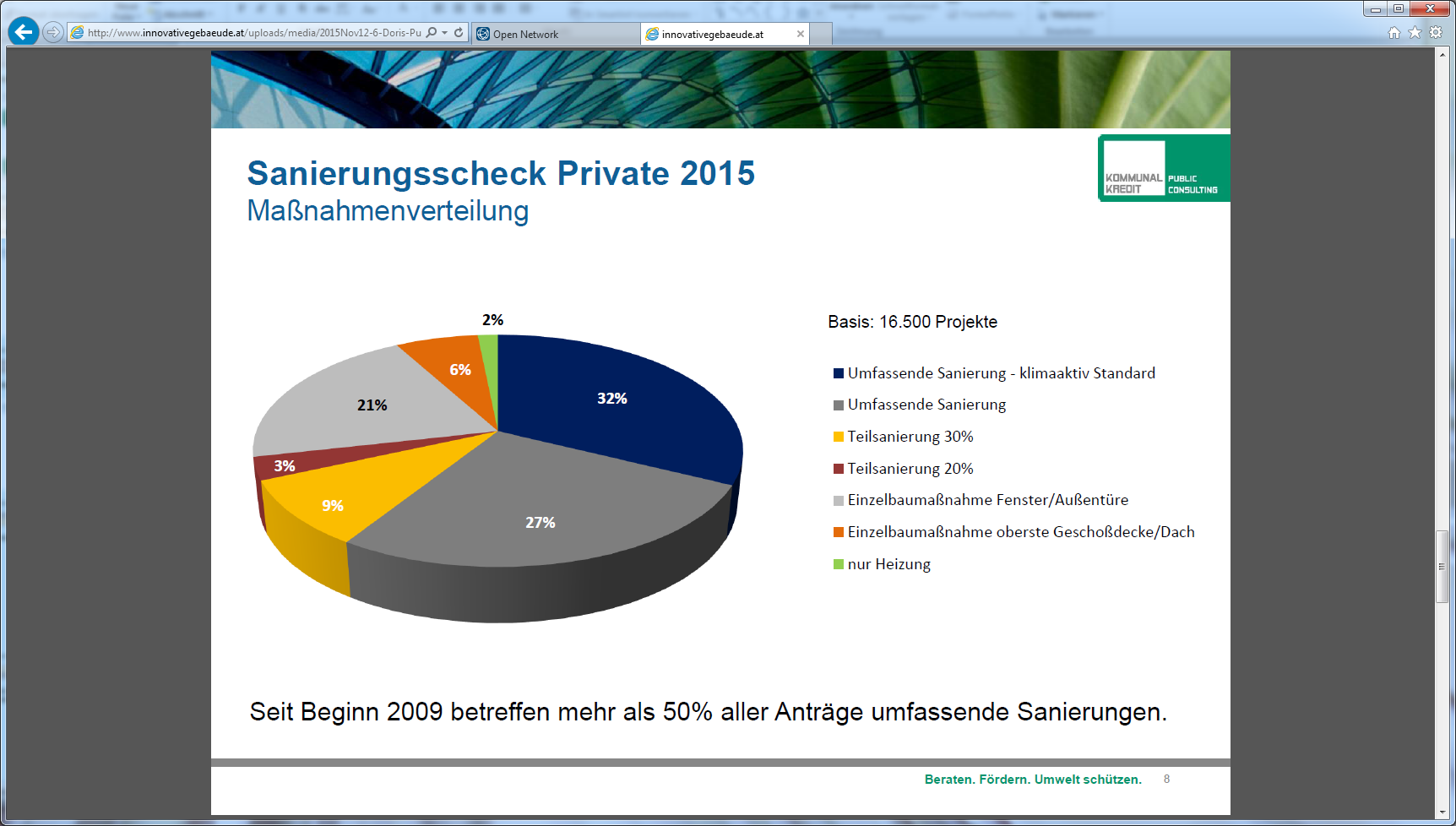 Quelle: Kommunalkredit Public Consulting
34
Sanierungsscheck 2015
Einreichungen pro Bundesland
Basis: 
16.449 Anträge

Anträge s Bausparkasse: 40%
Die meisten Anträge kommen aus OÖ und NÖ.
In Wien wurden im Vergleich zum Vorjahr 3% weniger Anträge gestellt.
Quelle: Kommunalkredit Public Consulting
35
Handwerkerbonus 2014/2015
Quelle: Kommunalkredit Public Consulting
36
Handwerkerbonus 2015
Einreichungen pro Bundesland
Die meisten Anträge kommen aus NÖ und OÖ.
Quelle: Kommunalkredit Public Consulting
37
Änderungen im Vorstand der 
s Bausparkasse per 01.05.2016
Nach 15 Jahren im Vorstand der 
s Bausparkasse geht Mag. Ernst Karner 
auf eigenen Wunsch per 30.04.2016
in den wohlverdienten Ruhestand.
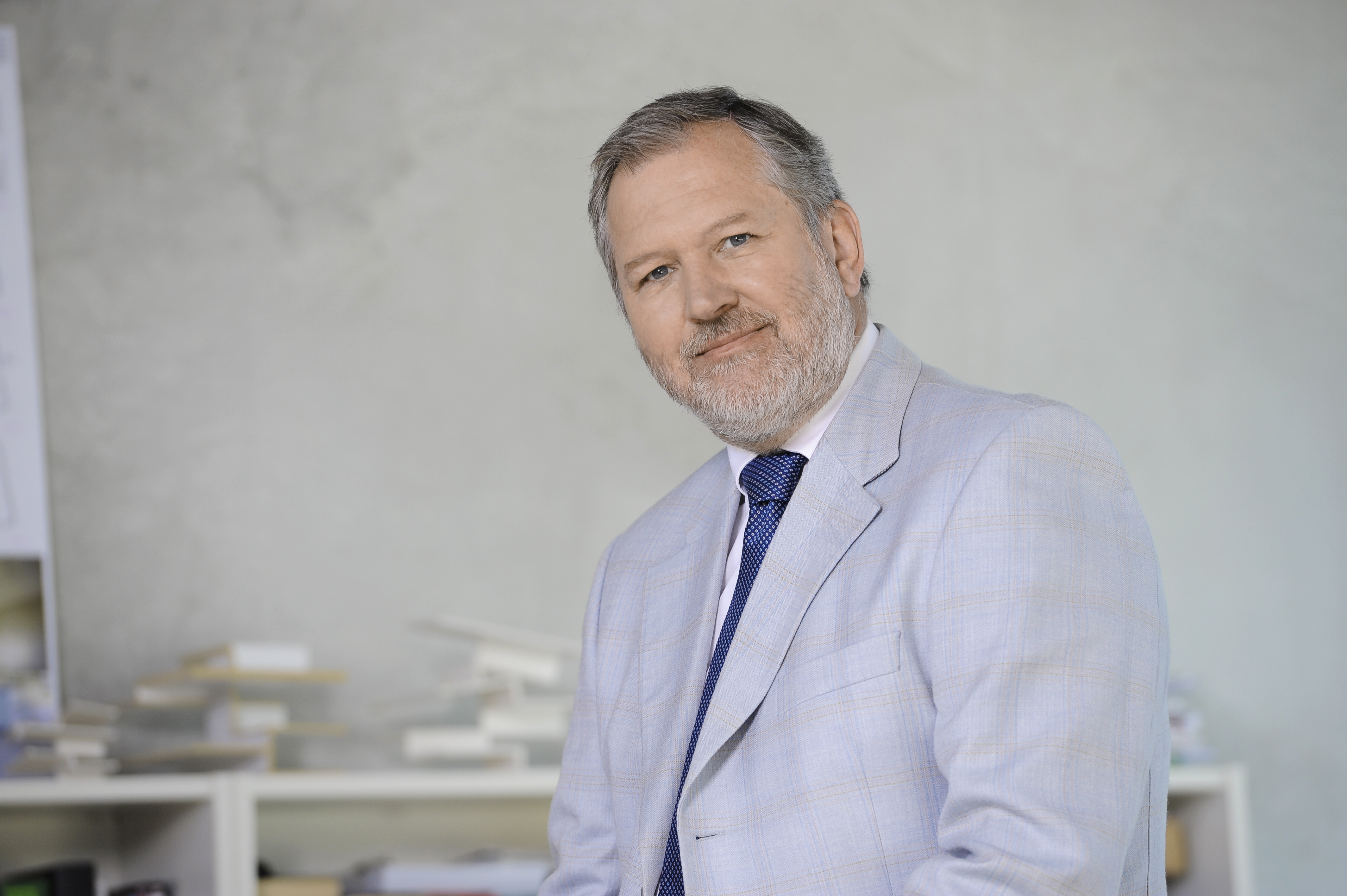 Ihm folgt ab 01.05.2016 
Dr. Astrid Kratschmann nach und bildet 
gemeinsam mit Dr. Josef Schmidinger 
den Vorstand der s Bausparkasse.
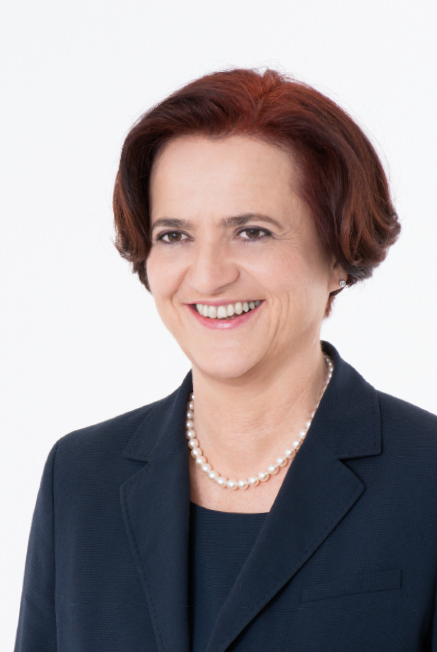 38
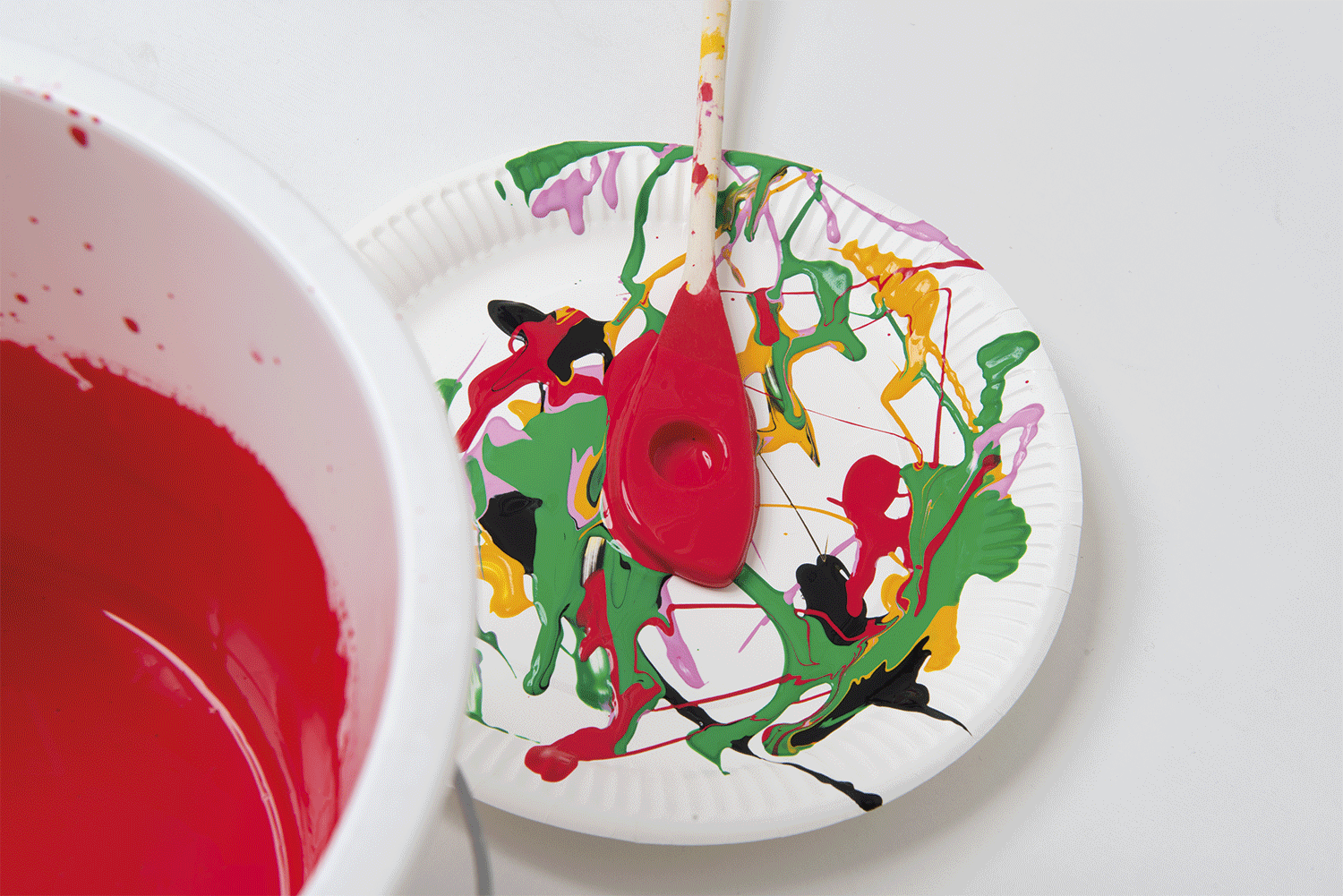 Vielen Dank für Ihre Aufmerksamkeit!
39
Entwicklung der Wohnkredite
in Mio. EUR, Quelle: OeNB-Statistik, Jahresbericht Arbeitsforum Österreichischer Bausparkassen
40
Jahresüberschuss nach IFRS
vor Steuern und Rücklagen
- 10,4 %
in Mio. EUR
41